Pseudocode (Revision)
Damian Gordon
Learning Outcomes
Algorithms
An Algorithm is a series of instructions
Examples of algorithms include
Musical scores

Knitting patterns             
                                                                                                                 Row 1: SL 1, K8, K2 tog, K1, turn

Recipies
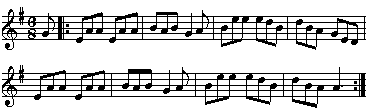 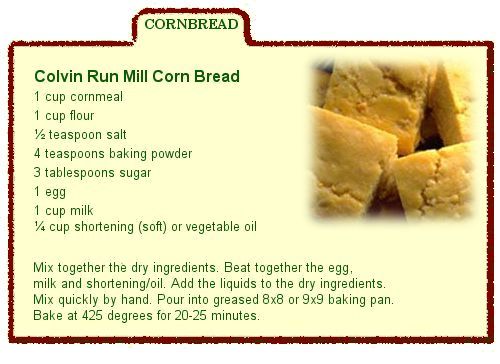 Pseudocode
The first thing we do when designing a program is to decide on a name for the program.
Let’s say we want to write a program to calculate interest, a good name for the program would be CalculateInterest.
Note the use of CamelCase.
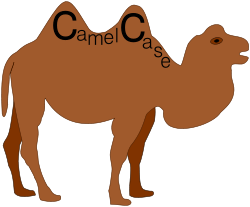 Pseudocode
So the general structure of all programs is:

PROGRAM <ProgramName>:
<Do stuff>
END.
Variables
In programming, we tell the computer the value of a variable
So, for example, 
x <- 5;

means “X gets the value 5” 
        or “X is assigned 5”
5
X
Variables
And later we can say something like:

x <- 8;

means “X gets the value 8” 
        or “X is assigned 8”
Variables
If we want to add one to a variable:

x <- x + 1;

means “increment X” 
        or “X is incremented by 1”
4
X(old)
+1
5
X(new)
Variables
6
We can create a new variable Y

y <- x;

means “Y gets the value of X” 
        or “Y is assigned the value of X”
X
6
Y
6
Variables
X
+1
7
Y
We can also say:

y <- x + 1;

means “Y gets the value of x plus 1” 
        or “Y is assigned the value of x plus 1”
Variables
All of these variables are integers
They are all whole numbers
Variables
Let’s look at numbers with decimal points:

P <- 3.14159;

means “p gets the value of 3.14159” 
        or “p is assigned the value of 3.14159”
Variables
We should really give this a better name:

Pi <- 3.14159;

means “Pi gets the value of 3.14159” 
        or “Pi is assigned the value of 3.14159”
Variables
We can also have single character variables:

Vitamin <- ‘B’;

means “Vitamin gets the value of B” 
        or “Vitamin is assigned the value of B”
Variables
We can also have single character variables:

RoomNumber <- ‘2’;

means “RoomNumber gets the value of 2” 
        or “RoomNumber is assigned the value of 2”
Variables
We can also have a string of characters:

Pet <- “Dog”;

means “Pet gets the value of Dog” 
        or “Pet is assigned the value of Dog”
Variables
We also have a special type, called BOOLEAN
It has only two values, TRUE or FALSE

IsWeekend <- FALSE;

means “IsWeekend gets the value of FALSE” 
        or “IsWeekend is assigned the value of FALSE”
Converting Temperatures
PROGRAM ConvertFromCelsiusToFahrenheit:
    Print “Please Input Your Temperature in Celsius:”;
    Read Temp;
    Print “That Temperature in Fahrenheit:”;
    Print (Temp*2) + 30;
END.
Pseudocode
PROGRAM PrintBiggerOfTwo:
    Read A; 
    Read B;
    IF (A>B)
           THEN Print A;
           ELSE Print B;
    ENDIF;
END.
Pseudocode
PROGRAM BiggerOfThree:
    Read A;
    Read B;
    Read C;
    IF (A>B)
           THEN IF (A>C) 
                            THEN Print A;
                            ELSE Print C;
                      ENDIF;
           ELSE IF (B>C)
                            THEN Print B;
                            ELSE Print C;
                    ENDIF;
    ENDIF;
END.
Boolean Logic
Damian Gordon
Boolean Logic
You may have seen Boolean logic in another module already, for this module, we’ll look at three Boolean operations:
AND
OR
NOT
Boolean Logic
Boolean operators are used in the conditions of:
IF Statements
CASE Statements
WHILE Loops
FOR Loops
DO Loops
LOOP Loops
Boolean Logic
AND Operation
The AND operation means that both parts of the condition must be true for the condition to be satisfied.

A=TRUE, B=TRUE => A AND B = TRUE
A=FALSE, B=TRUE => A AND B = FALSE
A=TRUE, B=FALSE => A AND B = FALSE
A=FALSE, B=FALSE => A AND B = FALSE
Boolean Logic
PROGRAM GetGrade:
  Read Result;
  IF (A = 5 AND Age[Index] < Age[Index+1])
    THEN PRINT “A is 5”;
  ENDIF;
END.
Boolean Logic
PROGRAM GetGrade:
  Read Result;
  IF (A = 5 AND Age[Index] < Age[Index+1])
    THEN PRINT “A is 5”;
  ENDIF;
END.

Both A=5 and Age[Index] < Age[Index+1] must be TRUE to do the THEN part of the statement.
Boolean Logic
OR Operation
The OR operation means that either (or both) parts of the condition must be true for the condition to be satisfied.

A=TRUE, B=TRUE => A OR B = TRUE
A=FALSE, B=TRUE => A OR B = TRUE
A=TRUE, B=FALSE => A OR B = TRUE
A=FALSE, B=FALSE => A OR B = FALSE
Boolean Logic
PROGRAM GetGrade:
  Read Result;
  IF (A = 5 OR Age[Index] < Age[Index+1])
    THEN PRINT “A is 5”;
  ENDIF;
END.
Boolean Logic
PROGRAM GetGrade:
  Read Result;
  IF (A = 5 OR Age[Index] < Age[Index+1])
    THEN PRINT “A is 5”;
  ENDIF;
END.

Either or both of A=5 and Age[Index] < Age[Index+1] must be TRUE to do the THEN part of the statement.
Boolean Logic
NOT Operation
The NOT operation means that the outcome of the condition is inverted.

A=TRUE => NOT(A) = FALSE
A=FALSE => NOT(A) = TRUE
Boolean Logic
PROGRAM GetGrade:
  Read Result;
  IF (NOT (A = 5))
    THEN PRINT “A is 5”;
  ENDIF;
END.
Boolean Logic
PROGRAM GetGrade:
  Read Result;
   IF (NOT (A = 5))
    THEN PRINT “A is 5”;
  ENDIF;
END.

Only when A is not 5 the program will go into the THEN part of the IF statement, when A is 5 the THEN part is skipped.
CASE Statement
PROGRAM GetGrade:
  Read Result;
  CASE OF Result 
    Result => 70 :Print “You got a first”;
    Result => 60 :Print “You got a 2.1”;
    Result => 50 :Print “You got a 2.2”;
    Result => 40 :Print “You got a 3”;
    OTHER       :Print “Dude, you failed”;
  ENDCASE;
END.
WHILE Loop
WHILE (<CONDITION>)
   DO <Statements>;
ENDWHILE;
WHILE Loop
PROGRAM Print1to5:
    A <- 1;
    WHILE (A != 6)
    DO  Print A;
        A <- A + 1;
    ENDWHILE;
END.
FOR Loop
PROGRAM Print1to5:
  FOR A IN 1 TO 5
    DO  Print A;
  ENDFOR;
END.
FOR Loop
Or, in general:

FOR Variable IN Range
   DO <Statements>;
ENDFOR;
Prime Numbers
So let’s say we want to express the following algorithm:
Read in a number and check if it’s a prime number.
What’s a prime number?
A number that’s only divisible by itself and 1, e.g. 7. 
Or to put it another way, every number other than itself and 1 gives a remainder, e.g. For 7, if 6, 5, 4, 3, and 2 give a remainder then 7 is prime.
So all we need to do is divide 7 by all numbers less than it but greater than one, and if any of them have no remainder, we know it’s not prime.
Prime Numbers
So, 
If the number is 7, as long as 6, 5, 4, 3, and 2 give a remainder, 7 is prime.
If the number is 9, we know that 8, 7, 6, 5, and 4, all give remainders, but 3 does not give a remainder, it goes evenly into 9 so we can say 9 is not prime
Prime Numbers
So remember, 
if the number is 7, as long as 6, 5, 4, 3, and 2 give a remainder, 7 is prime.
So, in general, 
if the number is A, as long as A-1, A-2, A-3, A-4, ... 2 give a remainder, A is prime.
Prime Numbers
First Draft:
PROGRAM CheckPrime:
   READ A;
   B <- A-1;
   WHILE (B != 1)
       DO  {KEEP CHECKING IF A/B DIVIDES EVENLY}
   ENDWHILE;

   IF (ANY TIME THE DIVISION WAS EVEN)
       THEN Print “It is not prime”;
       ELSE Print “It is prime”;
   ENDIF;
END.
Prime Numbers
PROGRAM CheckPrime:
    Read A;
    B <- A - 1;
    IsPrime <- TRUE;
    WHILE (B != 1)
      DO  IF (A/B gives no remainder)
            THEN IsPrime <- FALSE;
          ENDIF;
      B <- B – 1;             
    ENDWHILE;
    IF (IsPrime = FALSE)
         THEN Print “Not Prime”;
         ELSE Print “Prime”;
    ENDIF;
END.
Fibonacci Numbers
PROGRAM FibonacciNumbers:
   READ A;
   FirstNum <- 1;
   SecondNum <- 1;
   WHILE (A != 2)
       DO Total <- SecondNum + FirstNum;
          FirstNum <- SecondNum;
          SecondNum <- Total;
          A <- A – 1;
   ENDWHILE;
   Print Total;
END.
PROGRAM CompressExample:
Get Current Character;
WHILE (NOT End_of_Line)
    DO Get Next Character;
    IF (Current Character != Next Character)
        THEN        Get next char, and set current to next; 
                    Write out Current Character;
        ELSE        
                    Keep looping while the characters match;
                    Keep counting;
                    Get next char, and set current to next;
                    When finished write out Counter;
                    Write out Current Character;
                    Reset Counter;
    ENDIF;
  ENDWHILE;
END.
PROGRAM CompressExample:
char Current_Char, Next_char;
Current_Char <- Get_char();
WHILE (NOT End_of_Line)
    DO Next_Char <- Get_char();
    IF (Current_Char != Next_char)
        THEN        Current_Char <- Next_Char;                  
                    Next_Char <- Get_char();                                
                    Write out Current_Char;
        ELSE        
                    WHILE (Current_Char = Next_char)
                    DO Counter <- Counter + 1;
                       Current_Char <- Next_Char;                  
                       Next_Char <- Get_char();
                    ENDWHILE;
                    Write out Counter, Current_Char;
                    Counter <- 0;
        ENDIF;
  ENDWHILE;
END.
Modularisation
PROGRAM CheckPrime:
    Read A;
    B <- A - 1;
    IsPrime <- TRUE;
    WHILE (B != 1)
      DO  IF (A/B gives no remainder)
            THEN IsPrime <- FALSE;
          ENDIF;
      B <- B – 1;             
    ENDWHILE;
    IF (IsPrime = FALSE)
         THEN Print “Not Prime”;
         ELSE Print “Prime”;
    ENDIF;
END.
Modularisation
There’s two parts to the program:
Modularisation
PROGRAM CheckPrime:
    Read A;
    B <- A - 1;
    IsPrime <- TRUE;
    WHILE (B != 1)
      DO  IF (A/B gives no remainder)
            THEN IsPrime <- FALSE;
          ENDIF;
      B <- B – 1;             
    ENDWHILE;
    IF (IsPrime = FALSE)
         THEN Print “Not Prime”;
         ELSE Print “Prime”;
    ENDIF;
END.
Modularisation
The first part checks if it’s prime…
The second part just prints out the result…
Modularisation
So we can create a module from the checking bit:
Modularisation
MODULE PrimeChecker:
    Read A;
    B <- A - 1;
    IsPrime <- TRUE;
    WHILE (B != 1)
      DO  IF (A/B gives no remainder)
            THEN IsPrime <- FALSE;
          ENDIF;
      B <- B – 1;             
    ENDWHILE;
    RETURN IsPrime;
END.
Modularisation
MODULE PrimeChecker:
    Read A;
    B <- A - 1;
    IsPrime <- TRUE;
    WHILE (B != 1)
      DO  IF (A/B gives no remainder)
            THEN IsPrime <- FALSE;
          ENDIF;
      B <- B – 1;             
    ENDWHILE;
    RETURN IsPrime;
END.
Modularisation
Let’s remind ourselves of what the algorithm was initially.
Modularisation
PROGRAM CheckPrime:
    Read A;
    B <- A - 1;
    IsPrime <- TRUE;
    WHILE (B != 1)
      DO  IF (A/B gives no remainder)
            THEN IsPrime <- FALSE;
          ENDIF;
      B <- B – 1;             
    ENDWHILE;
    IF (IsPrime = FALSE)
         THEN Print “Not Prime”;
         ELSE Print “Prime”;
    ENDIF;
END.
Modularisation
Now that we have a module to do the check we can rewrite as follows:
Modularisation
PROGRAM CheckPrime:
    IF (PrimeChecker = FALSE)
         THEN Print “Not Prime”;
         ELSE Print “Prime”;
    ENDIF;
END.
Modularisation
MODULE PrimeChecker:
    Read A;
    B <- A - 1;
    IsPrime <- TRUE;
    WHILE (B != 1)
      DO  IF (A/B gives no remainder)
            THEN IsPrime <- FALSE;
          ENDIF;
      B <- B – 1;             
    ENDWHILE;
    RETURN IsPrime;
END.
Eras of Testing
Black Box Testing
Black box testing treats the software as a "black box"—without any knowledge of internal implementation. 
Black box testing methods include: 
equivalence partitioning, 
boundary value analysis, 
all-pairs testing, 
fuzz testing, 
model-based testing, 
exploratory testing and 
specification-based testing.
Black
Box
White Box Testing
White box testing is when the tester has access to the internal data structures and algorithms including the code that implement these.
White box testing methods include: 
API testing (application programming interface) - testing of the application using public and private APIs
Code coverage - creating tests to satisfy some criteria of code coverage (e.g., the test designer can create tests to cause all statements in the program to be executed at least once)
Fault injection methods - improving the coverage of a test by introducing faults to test code paths
Mutation testing methods
Static testing - White box testing includes all static testing
White
Box
Grey Box Testing
Grey Box Testing involves having knowledge of internal data structures and algorithms for purposes of designing the test cases, but testing at the user, or black-box level. 
The tester is not required to have a full access to the software's source code.
Grey box testing may also include reverse engineering to determine, for instance, boundary values or error messages.
Grey
Box
Testing Tools
Program testing and fault detection can be aided significantly by testing tools and debuggers. Testing/debug tools include features such as:
Program monitors, permitting full or partial monitoring of program code (more on the next slide).
Formatted dump or symbolic debugging, tools allowing inspection of program variables on error or at chosen points.
Automated functional GUI testing tools are used to repeat system-level tests through the GUI.
Benchmarks, allowing run-time performance comparisons to be made.
Performance analysis (or profiling tools) that can help to highlight hot spots and resource usage.
Testing Tools
Program monitors, permitting full or partial monitoring of program code including:
Instruction set simulator, permitting complete instruction level monitoring and trace facilities
Program animation, permitting step-by-step execution and conditional breakpoint at source level or in machine code
Code coverage reports
Arrays
We can think of an array as a series of pigeon-holes:
Array
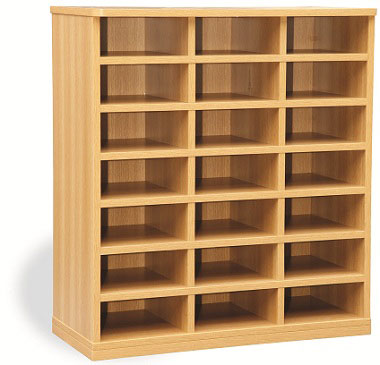 0
1
2
5
3
4
7
8
6
11
10
9
14
13
12
17
16
15
20
19
18
Arrays
If we look at our array again:
44
0
23
1
42
2
33
3
16
4
54
5
34
6
18
7
……..…
34
38
82
39
Age
Arrays
If we wanted to add 1 to everyone’s age:
44
0
23
1
42
2
33
3
16
4
54
5
34
6
18
7
……..…
34
38
82
39
Age
+1
+1
+1
+1
+1
+1
+1
+1
+1
+1
Arrays
If we wanted to add 1 to everyone’s age:
45
0
24
1
43
2
34
3
17
4
55
5
35
6
19
7
……..…
35
38
83
39
Age
Arrays
We could do it like this:
PROGRAM Add1ToAge:
   Age[0] <- Age[0] + 1;
   Age[1] <- Age[1] + 1;
   Age[2] <- Age[2] + 1;
   Age[3] <- Age[3] + 1;
   Age[4] <- Age[4] + 1;
   Age[5] <- Age[5] + 1;
   ………………………………………………………
   Age[38] <- Age[38] + 1;
   Age[39] <- Age[39] + 1;
END.
Arrays
An easier way of doing it is:

PROGRAM Add1ToAge:
    N <- 0;
    WHILE (N != 40)
    DO  Age[N] <- Age[N] + 1;
        N <- N + 1;
    ENDWHILE;
END.
Arrays
Or:

PROGRAM Add1ToAge:
    FOR N IN 0 TO 39
        DO  Age[N] <- Age[N] + 1;
    ENDFOR;
END.
Arrays
We can also have an array of real numbers:
Bank
Balance
22.00
0
65.50
1
-2.20
2
78.80
3
54.00
4
-3.33
5
0.00
6
47.65
7
Arrays
What if we wanted to check who has a balance less than zero :
PROGRAM LessThanZeroBalance:
    integer ArraySize <- 8;
    FOR N IN 0 TO ArraySize-1
        DO IF BankBalance[N] < 0
              THEN PRINT “User” N “is in debt”;
           ENDIF;
    ENDFOR;
END.
Arrays
We can also have an array of characters:
Arrays
We can also have an array of characters:
G
0
A
1
T
2
T
3
C
4
C
5
A
6
G
7
……..…
A
38
A
39
Gene
Arrays
What if we wanted to count all the ‘G’ in the Gene Array:
G
0
A
1
T
2
T
3
C
4
C
5
A
6
G
7
……..…
A
38
A
39
Gene
Arrays
What if we wanted to count all the ‘G’ in the Gene Array:
PROGRAM AverageOfArray:
    integer ArraySize <- 40;
    integer G-Count <- 0;
    FOR N IN 0 TO ArraySize-1
        DO IF Gene[N] = ‘G’
              THEN G-Count <- G-Count + 1;
           ENDIF;
    ENDFOR;
    PRINT “The total G count is:” G-Count;
END.
Arrays
We can also have an array of strings:
Arrays
We can also have an array of strings:
Dog
0
Cat
1
Dog
2
Bird
3
Fish
4
Fish
5
Cat
6
Cat
7
Pets
Arrays
We can also have an array of booleans:
Arrays
We can also have an array of booleans:
In
School
TRUE
0
TRUE
1
FALSE
2
TRUE
3
FALSE
4
TRUE
5
FALSE
6
FALSE
7
Searching: Sequential Search
This is a SEQUENTIAL SEARCH.

If the array is 40 characters long, it will take 40 checks to complete. If the array is 1000 characters long, it will take 1000 checks to complete.
Searching: Sequential Search
Here’s how we could do it:

PROGRAM SequentialSearch:
    integer SearchValue <- 18;
    integer ArraySize <- 40;
    FOR N IN 0 TO ArraySize-1
        DO  IF Age[N] = SearchValue
               THEN PRINT “User “ N “is 18”;
            ENDIF;
    ENDFOR;
END.
Searching: Binary Search
If the data is sorted, we can do a BINARY SEARCH
Searching: Binary Search
If the data is sorted, we can do a BINARY SEARCH
16
0
18
1
23
2
23
3
33
4
33
5
34
6
43
7
……..…
78
38
82
39
Age
Searching: Binary Search
If the data is sorted, we can do a BINARY SEARCH

This means we jump to the middle of the array, if the value being searched for is less than the middle value, all we have to do is search the first half of that array. 

We search the first half of the array in the same way, jumping to the middle of it, and repeat this.
Searching: Binary Search
The BINARY SEARCH just takes five checks to find the right value in an array of 40 elements. For an array of 1000 elements it will take 11 checks. 

This is much faster than if we searched through all the values.
Searching: Binary Search
If the data is sorted, we can do a BINARY SEARCH

PROGRAM BinarySearch:
    integer First <- 0;
    integer Last <- 40;
    boolean IsFound <- FALSE;
    WHILE First <= Last AND IsFound = FALSE
        DO  Index = (First + Last)/2;
            IF Age[Index] = SearchValue
               THEN IsFound <- TRUE;
               ELSE IF Age[Index] > SearchValue
                       THEN Last <- Index-1;
                       ELSE First <- Index+1;
                    ENDIF;
            ENDIF;
     ENDWHILE;
END.
Minimum Value in Array
Here’s how we could do it:

PROGRAM MinimumValue:
    integer ArraySize <- 8;
    MinValSoFar <- Age[0];
    FOR N IN 1 TO ArraySize-1
        DO  IF MinValSoFar > Age[N]
               THEN MinValSoFar <- Age[N];
            ENDIF;
    ENDFOR;
PRINT MinValSoFar;
END.
Maximum Value in Array
Here’s how we could do it:

PROGRAM MaximumValue:
    integer ArraySize <- 8;
    MaxValSoFar <- Age[0];
    FOR N IN 1 TO ArraySize-1
        DO  IF MaxValSoFar < Age[N]
               THEN MaxValSoFar <- Age[N];
            ENDIF;
    ENDFOR;
PRINT MaxValSoFar;
END.
Average Value in Array
Here’s how we could do it:

PROGRAM AverageValue:
integer ArraySize <- 8;
Integer Total <- 0;
    FOR N IN 1 TO ArraySize-1
        DO Total <- Total + Age[N]; 
    ENDFOR;
PRINT Total/ArraySize;
END.
Standard Deviation of an Array
First Draft
PROGRAM StandardDeviationValue:
integer ArraySize <- 8;
GET AVERAGE OF ARRAY;
TotalSDNum <- 0;
    FOR N IN 0 TO ArraySize-1
        DO SDNum <-(Age[N]-ArrayAvg)*(Age[N]-ArrayAvg)
           TotalSDNum <- TotalSDNum  + SDNum; 
    ENDFOR;
Print SquareRoot(TotalSDNum/ArraySize-1);
END.
Standard Deviation of an Array
Here’s the final version:

PROGRAM StandardDeviationValue:
integer ArraySize <- 8;
Integer TotalAvg <- 0;
    FOR N IN 1 TO ArraySize-1
        DO TotalAvg <- TotalAvg + Age[N]; 
    ENDFOR;
AverageValue <- TotalAvg/ArraySize;

TotalSDNum <- 0;
    FOR N IN 0 TO ArraySize-1
        DO SDNum <-(Age[N]-AverageValue)*(Age[N]- AverageValue)
           TotalSDNum <- TotalSDNum  + SDNum; 
    ENDFOR;
Print SquareRoot(TotalSDNum/ArraySize-1);
END.
Sorting: Bubble Sort
PROGRAM BubbleSort:
    Integer Age[8] <- {44,23,42,33,16,54,34,18};
FOR Outer-Index IN 0 TO N-1
   DO FOR Index IN 0 TO N-2
       DO IF (Age[Index+1] < Age[Index])
             THEN Temp_Value <- Age[Index+1];
                  Age[Index+1] <- Age[Index];
                  Age[Index] <- Temp_Value;
          ENDIF;
   ENDFOR;
     ENDFOR;
END.
Sorting: Selection Sort
PROGRAM SelectionSort:
    Integer Age[8] <- {44,23,42,33,16,54,34,18};
FOR Outer-Index IN 0 TO N-1
   MinValueLocation <- Outer-Index;
   FOR Index IN Outer-Index+1 TO N-1
       DO IF (Age[Index] < Age[MinValueLocation])
             THEN MinValueLocation <- Index;
          ENDIF;
   ENDFOR;
   IF (MinValueLocation != Outer-Index)
             THEN Swap(Age[Outer-Index], Age[MinValueLocation]);
   ENDIF;
     ENDFOR;
END.
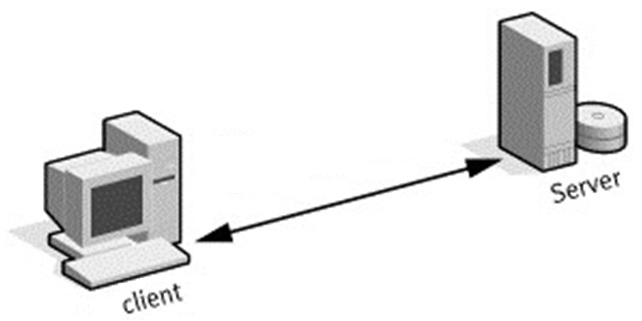 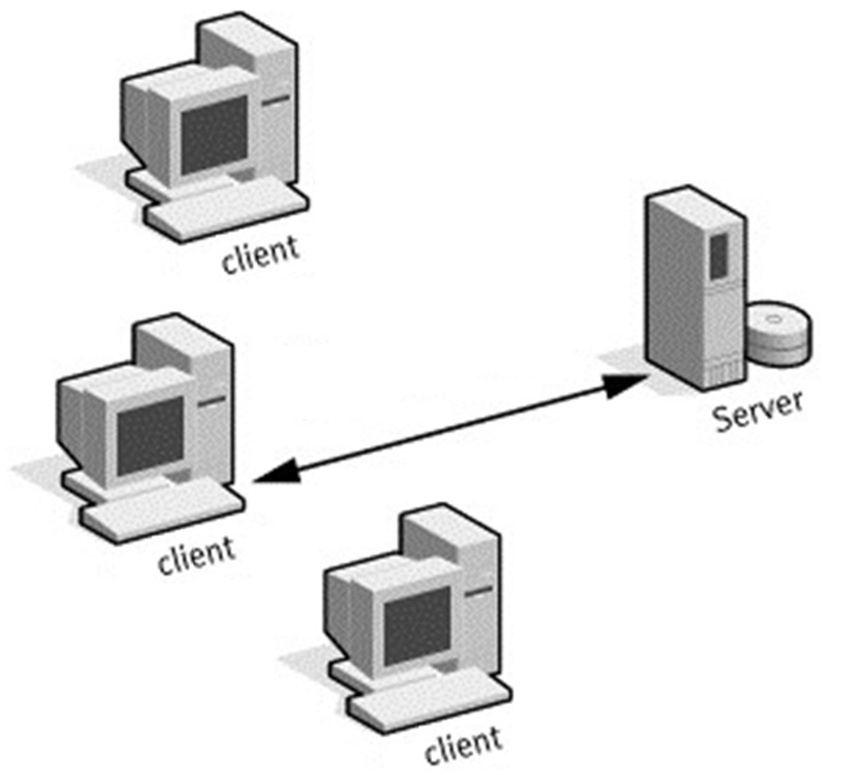 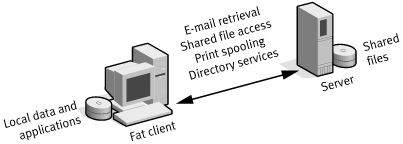 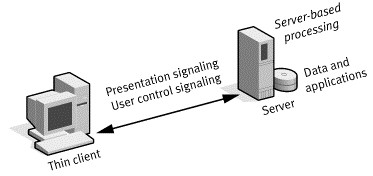 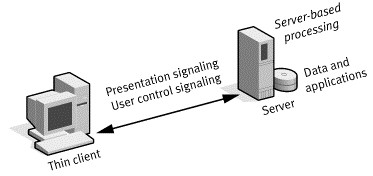 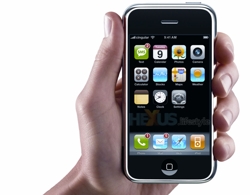 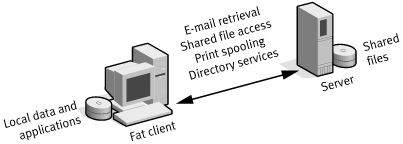 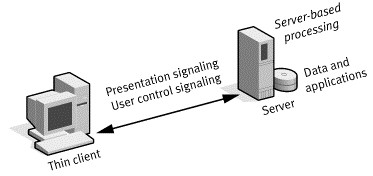 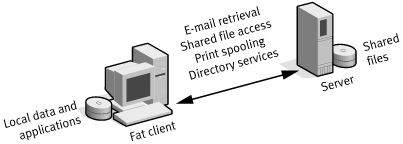 Most Processing happens here!
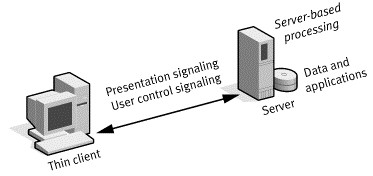 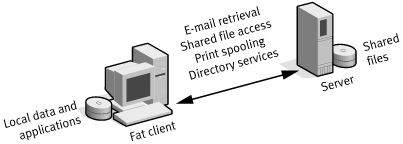 Most Processing happens here!
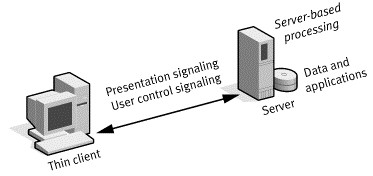 Most Processing happens here!
3-Tier Architecture
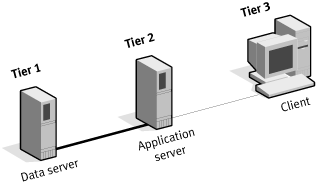 N-Tier Architecture
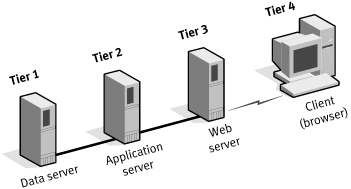 N-Tier Architecture with Server Load Balancing
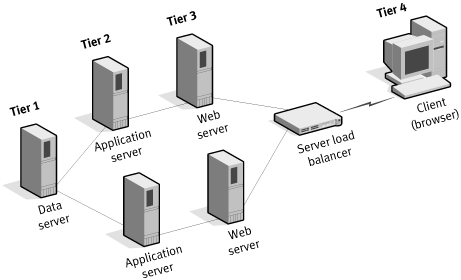 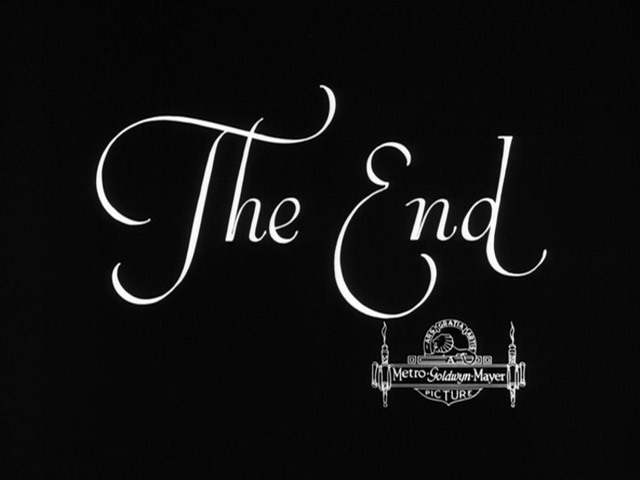 etc.
Universal Design
Universal Design means…
Design Once
Include All
It is not (just) about disability
It is about usability for all
Universal Design
Inclusive Design
Design for All
User Needs Design
User-Centred Design
Human-Centred Design
Barrier-Free Design
Accessible Design
Adaptable Design
Transgenerational design
Design for a Broader Average
The Principles of Universal Design
Equitable Use
Flexibility in Use
Simple and Intuitive
Perceptible Information
Tolerance for Error
Low Physical Effort
Size and Space for Approach and Use
Timeline of Methodologies
1950s         Code & Fix
1960s         Design-Code-Test-Maintain
1970s         Waterfall Model
1980s         Spiral Model
1990s         V-Model/Rapid Application Development
2000s         Agile Methods